The effect of duplication of the variable region stem loop structures of the 3’UTR on sfRNA virulence in the dengue virus
NIKHITA PUTHUVEETIL
Outbreaks of Dengue
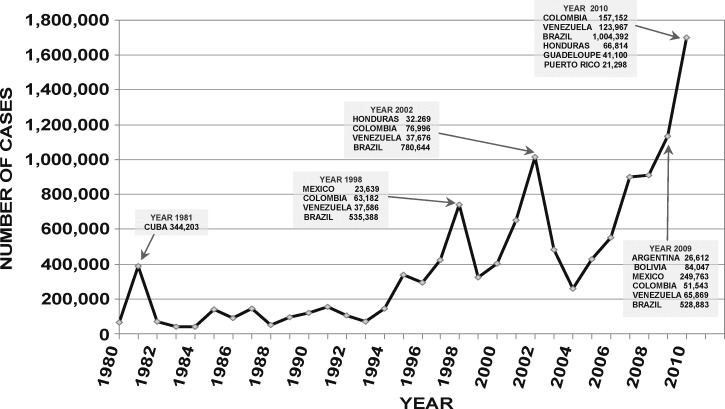 The dengue virus prefers humans
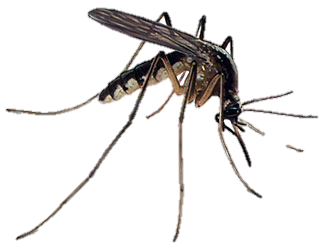 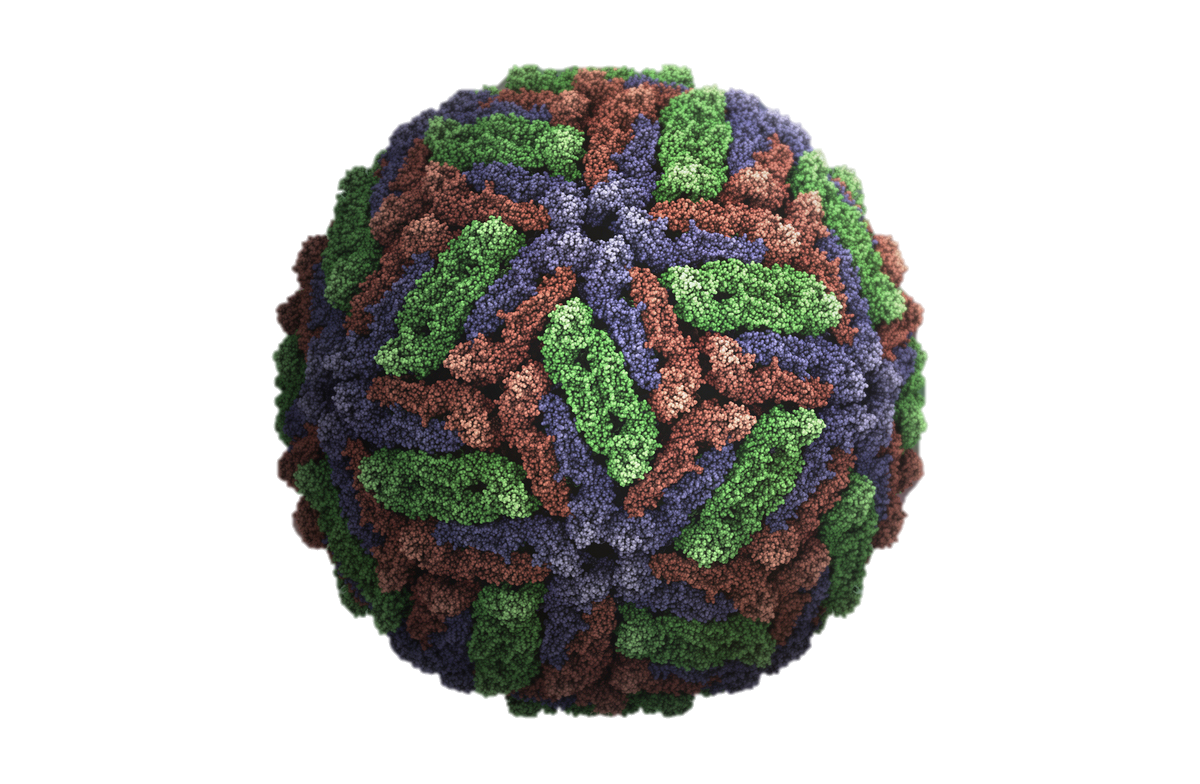 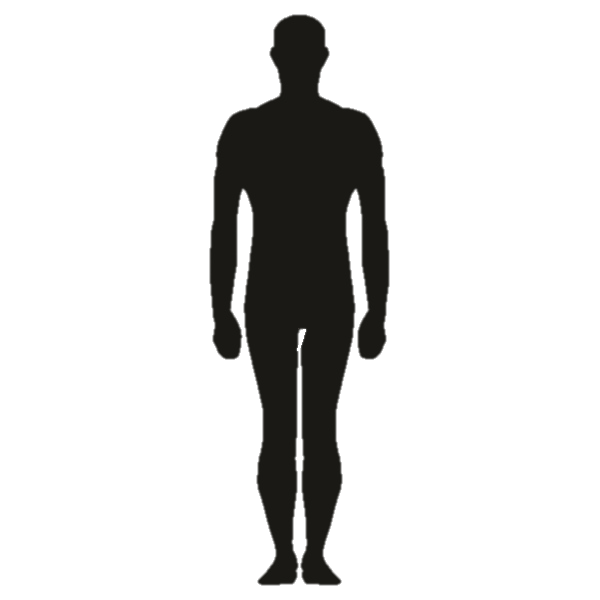 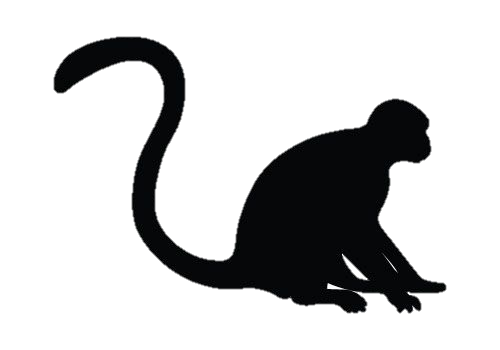 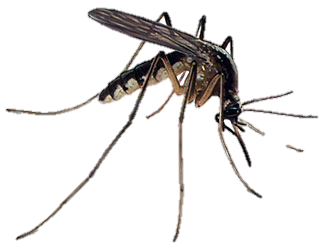 The dengue virus prefers humans
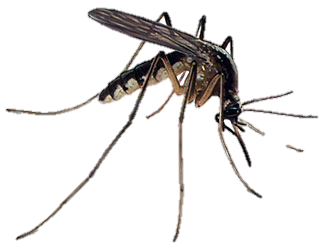 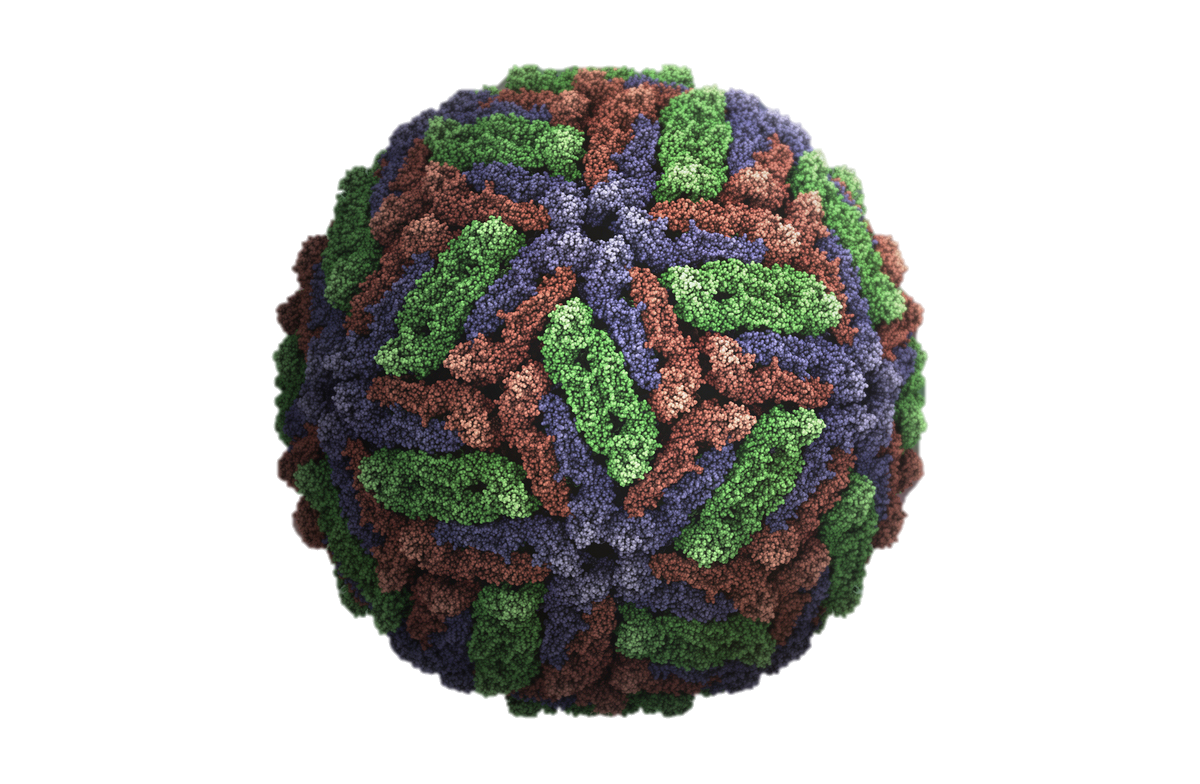 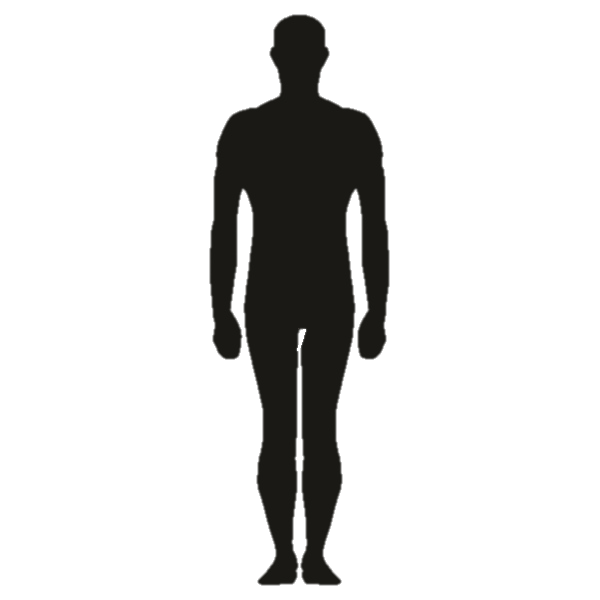 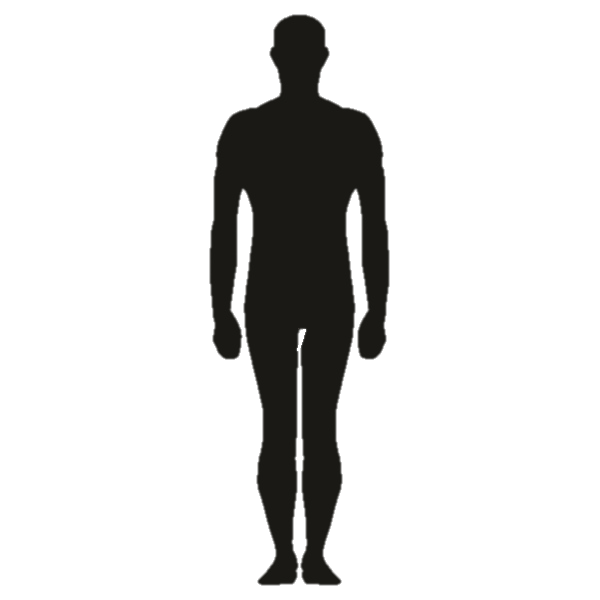 How do we stop this cycle?
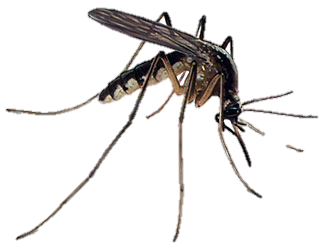 How does the dengue virus survive in a host?
Dengue virus affects both humans and mosquitoes
The dengue virus needs to survive in mosquitoes in order to get to its next host
Mutations allow it to adapt to its host
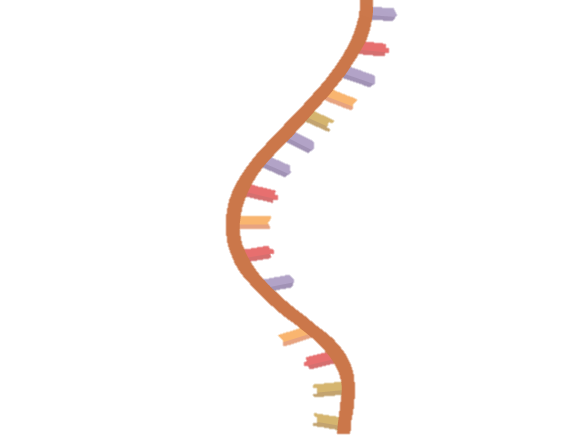 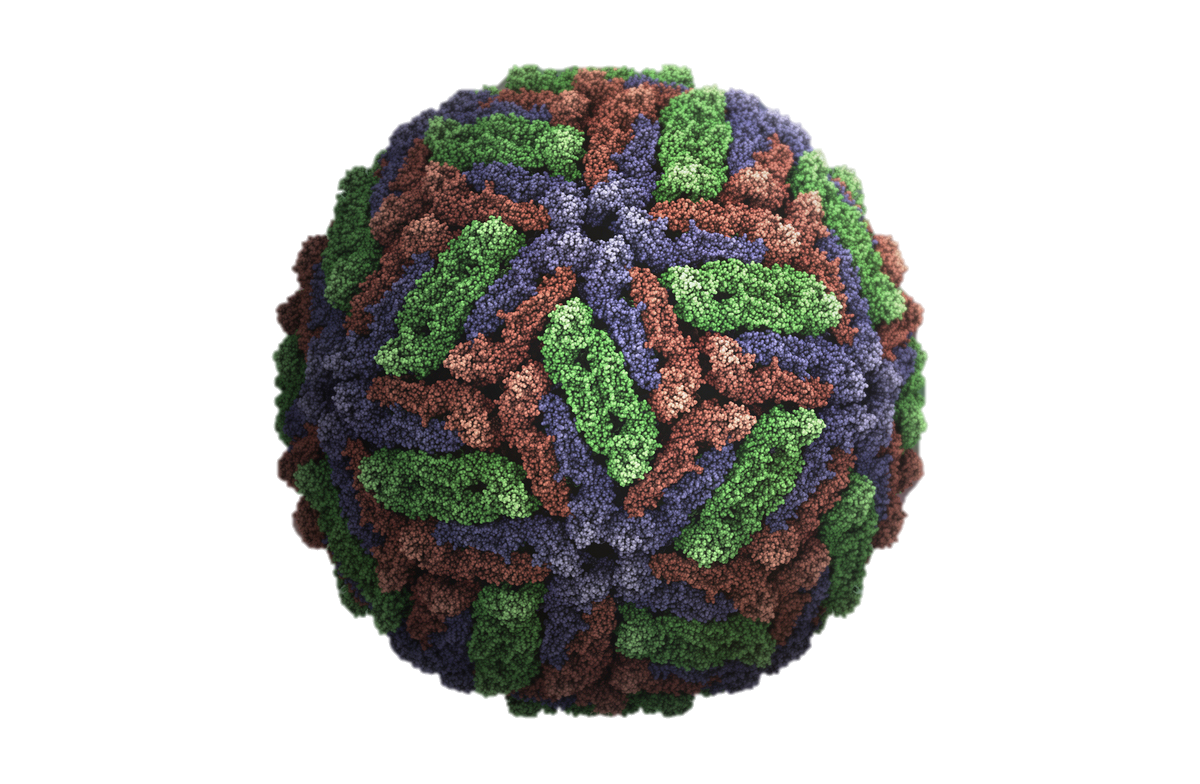 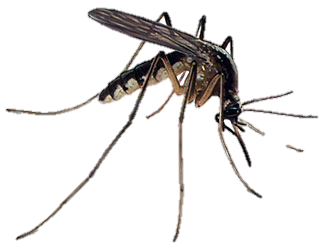 Dengue genome
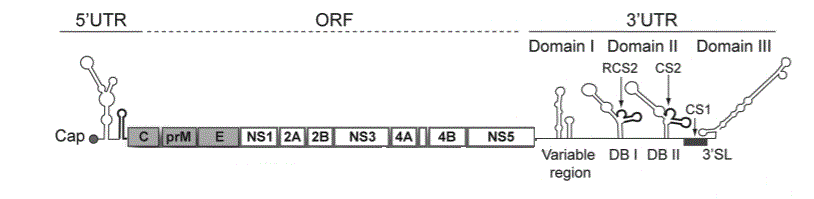 Adaptation mutations are usually found in 3’UTR
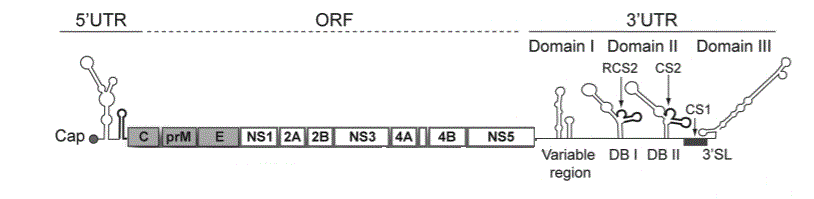 Mutations will be host-specific: only allows survival in one host
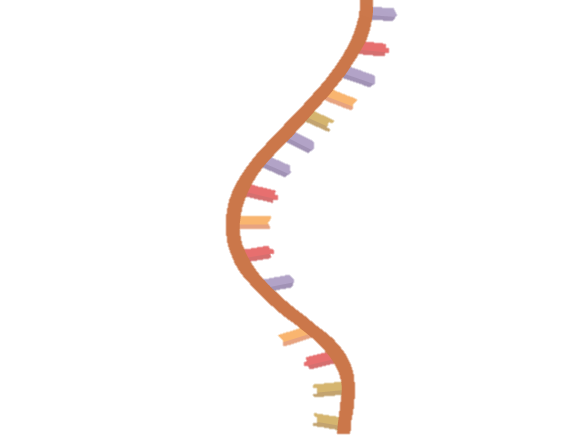 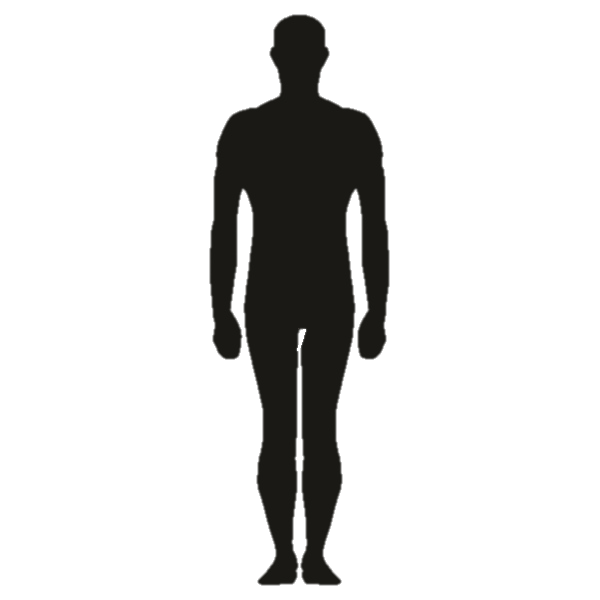 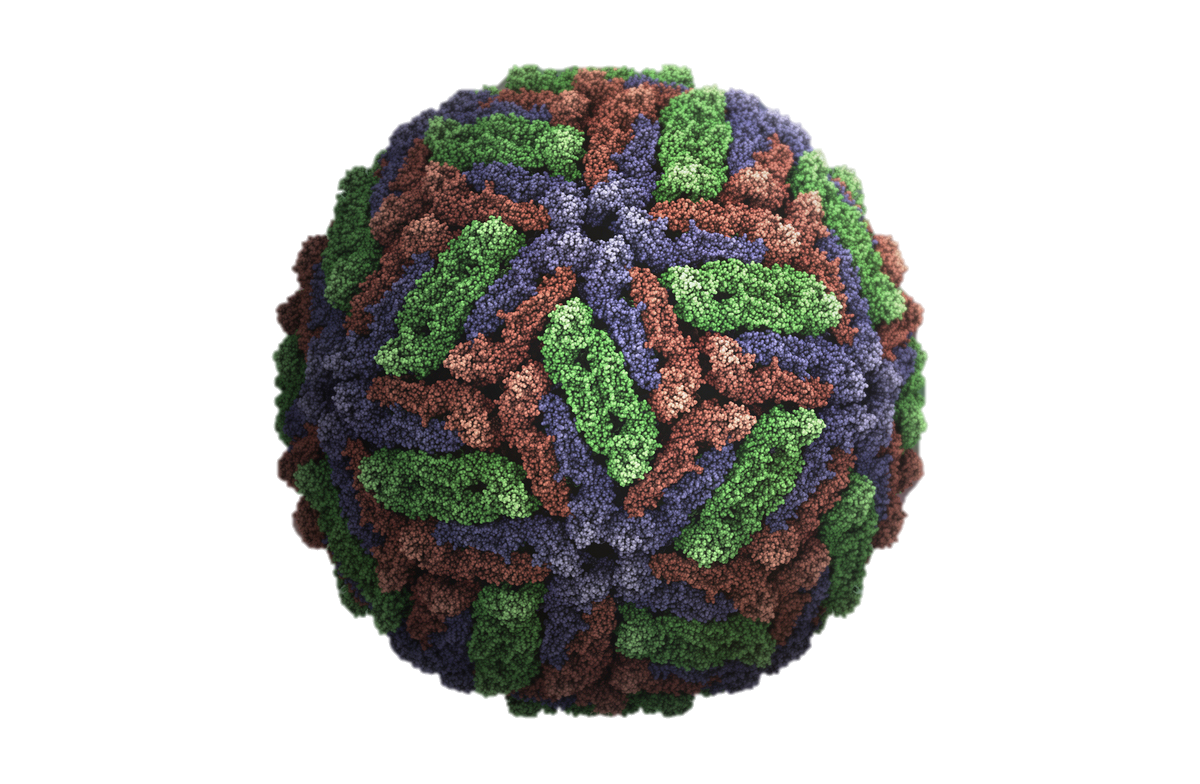 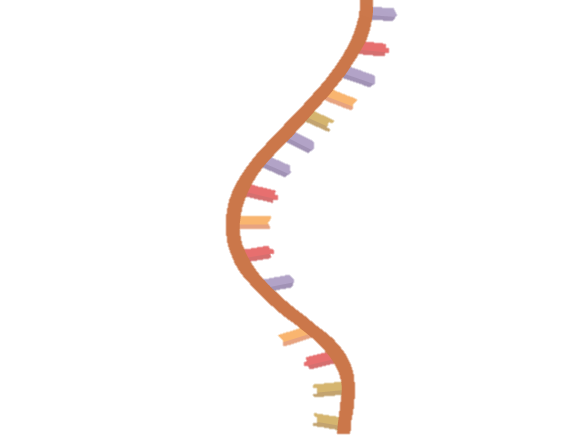 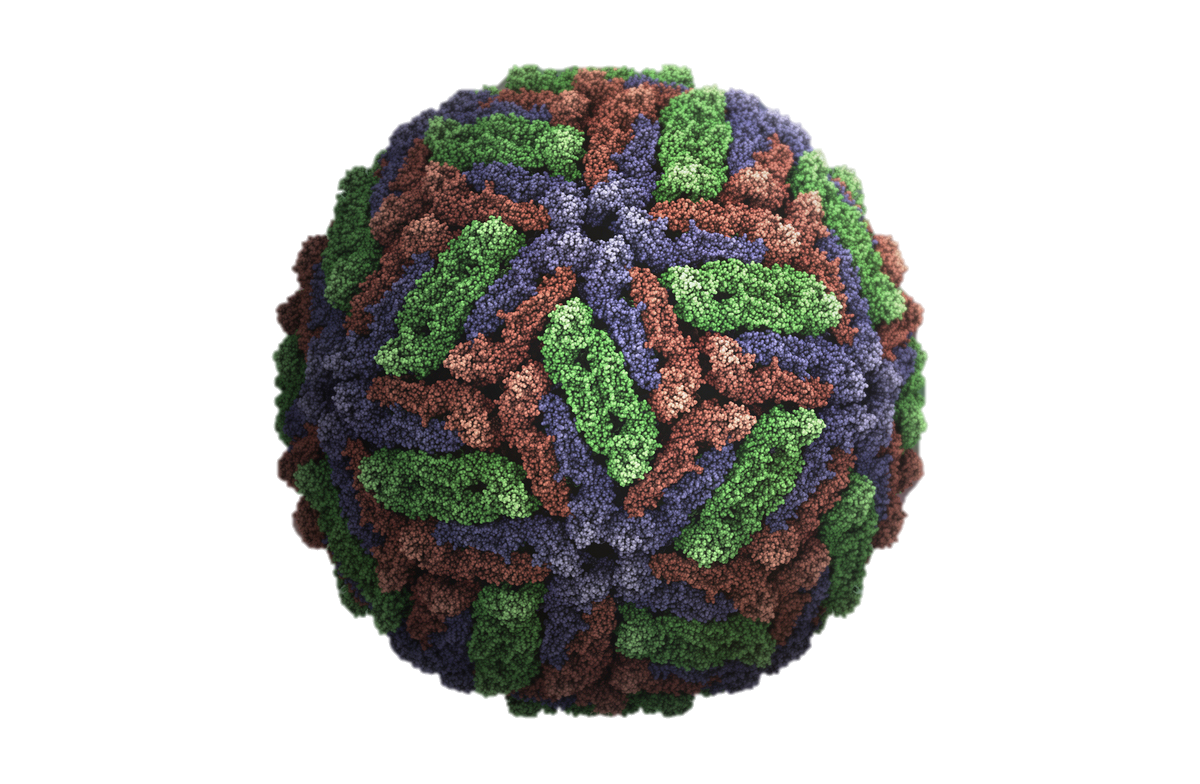 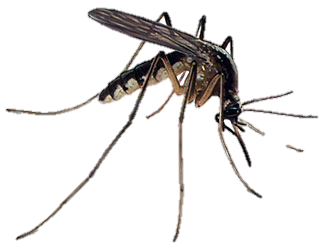 Duplication of a hair pin/stem loop
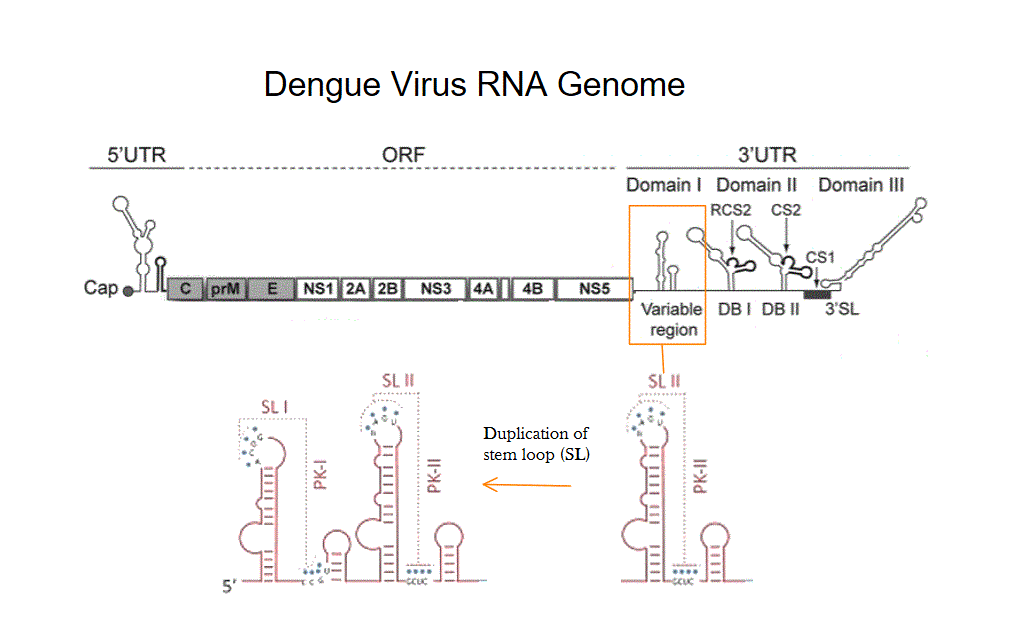 How Duplication of Stem Loops Work
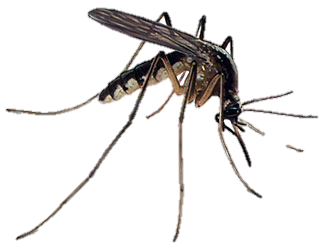 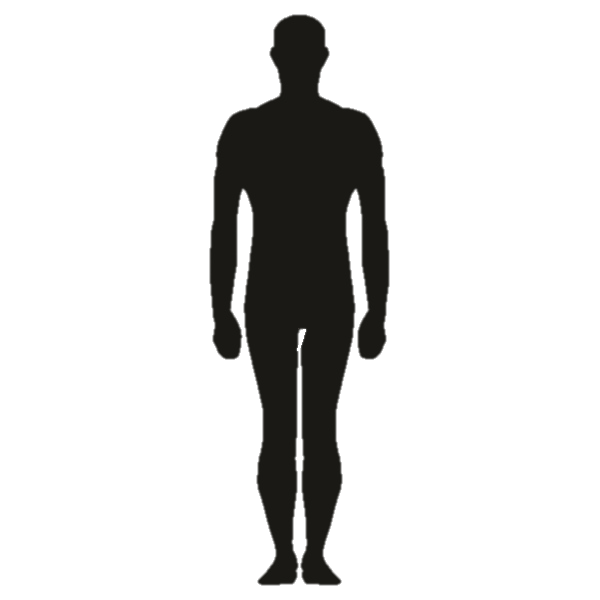 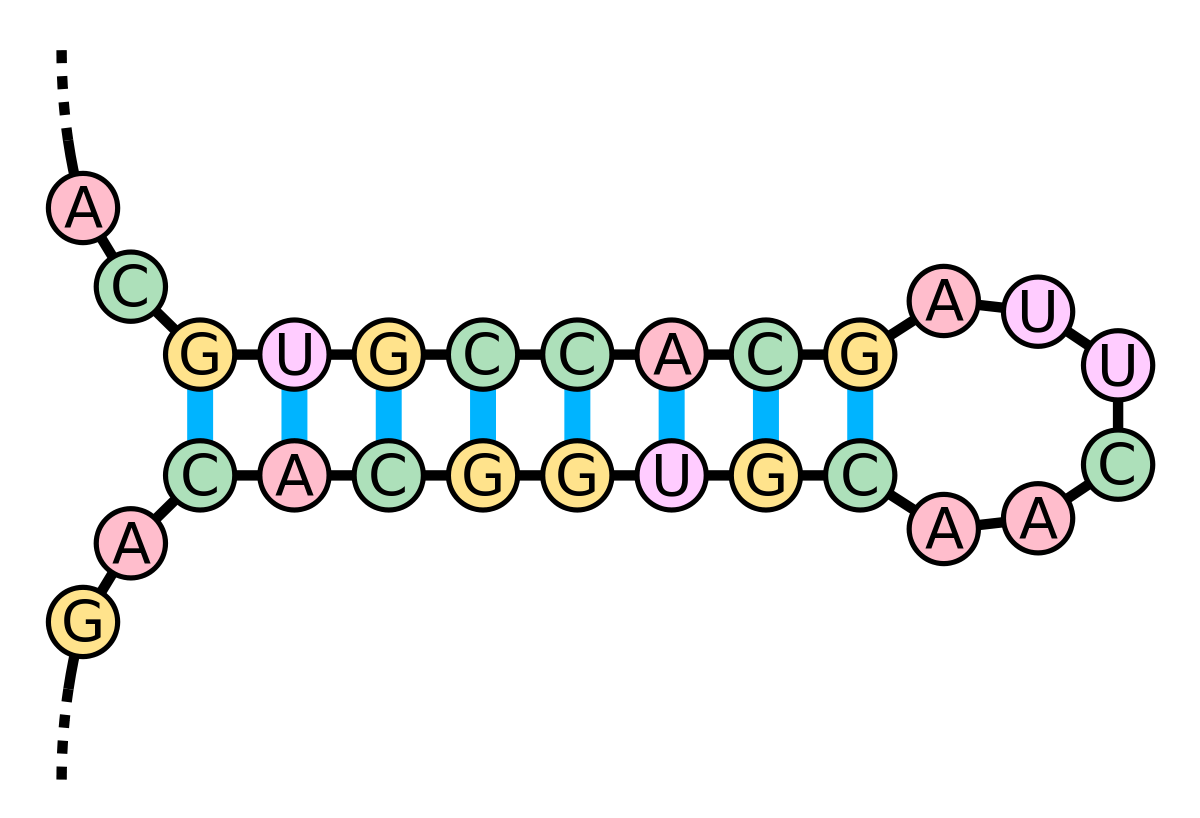 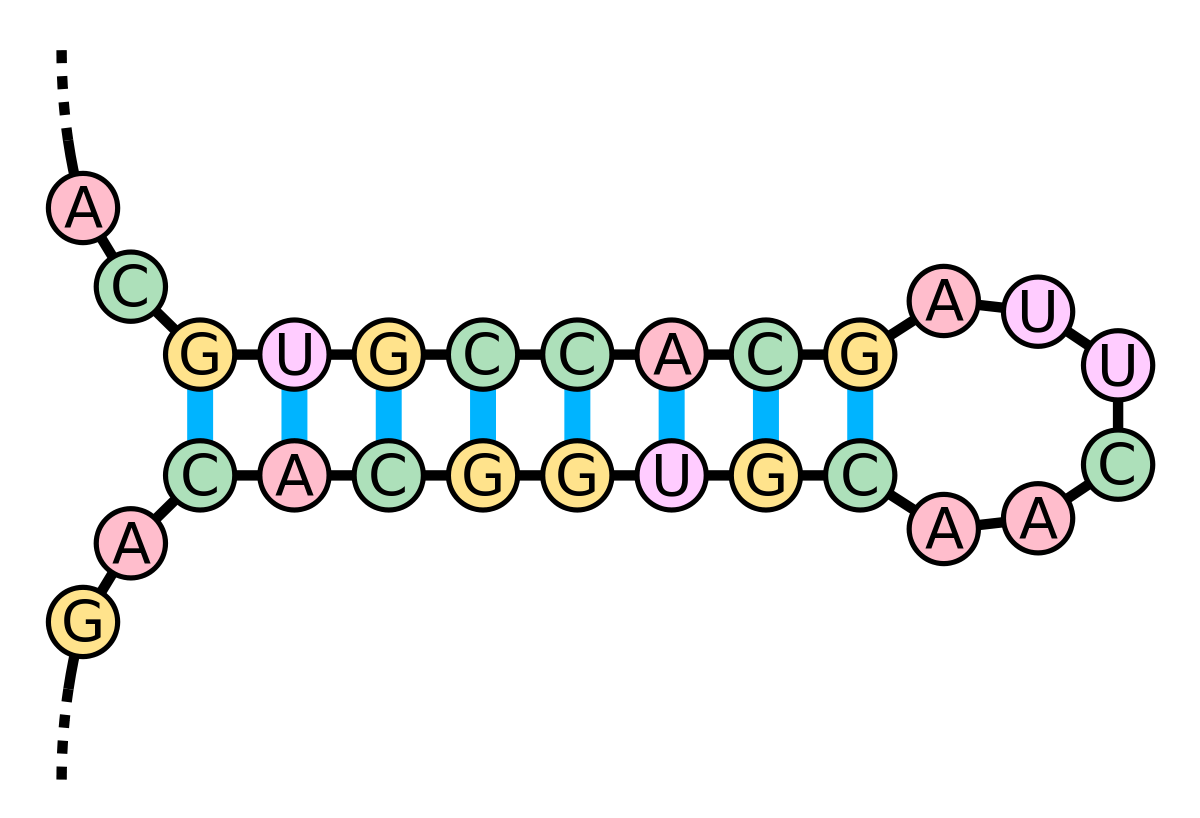 How Duplication of Stem Loops Work
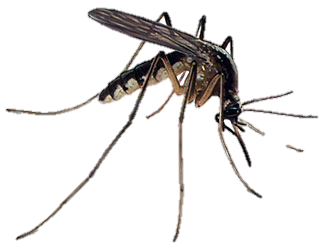 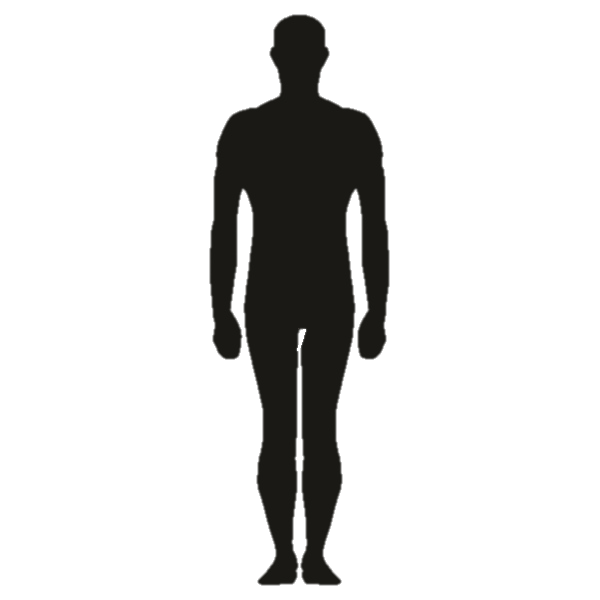 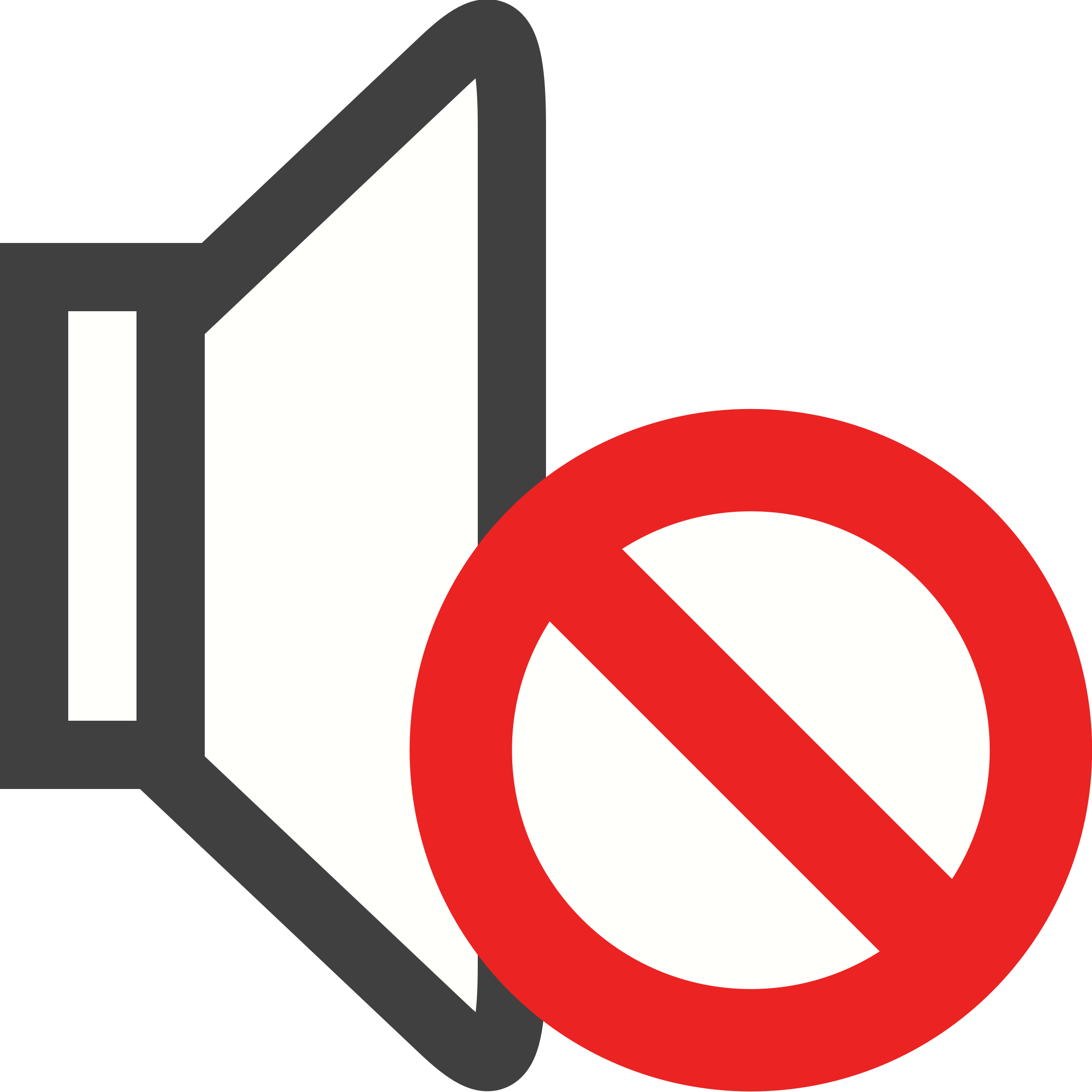 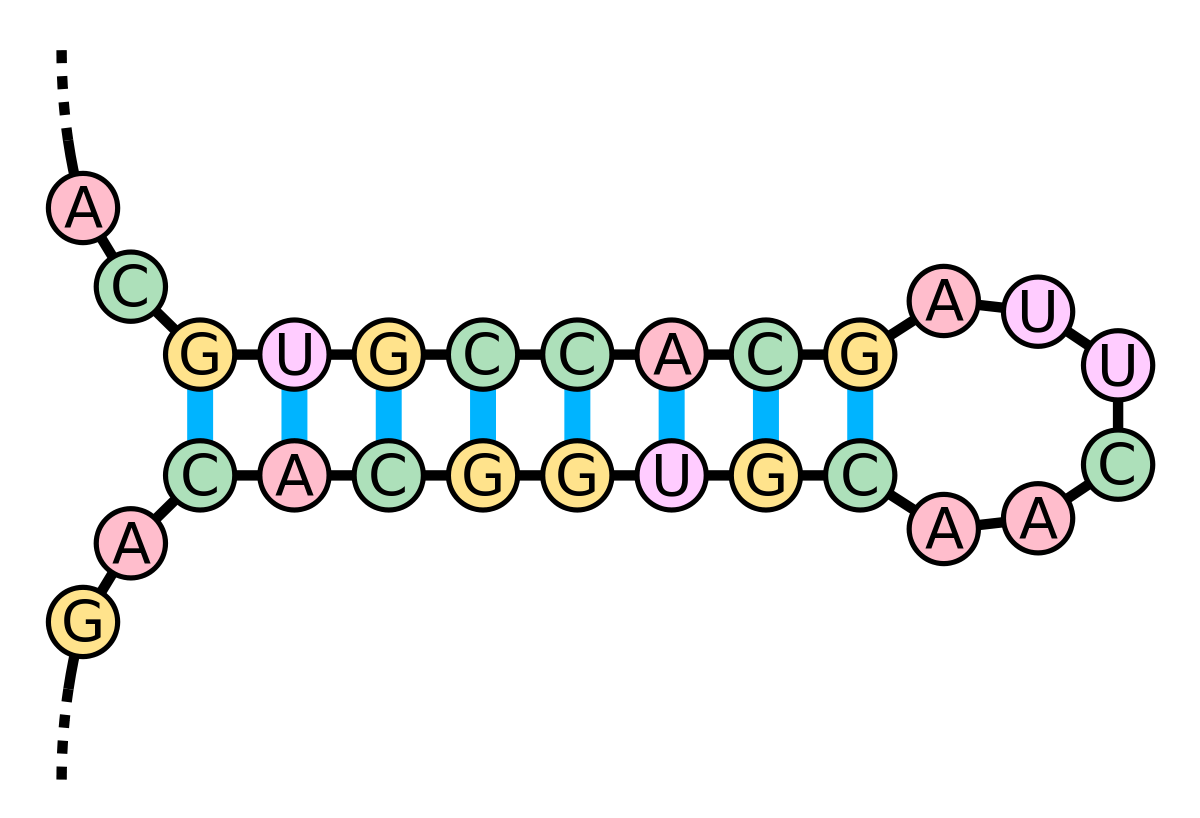 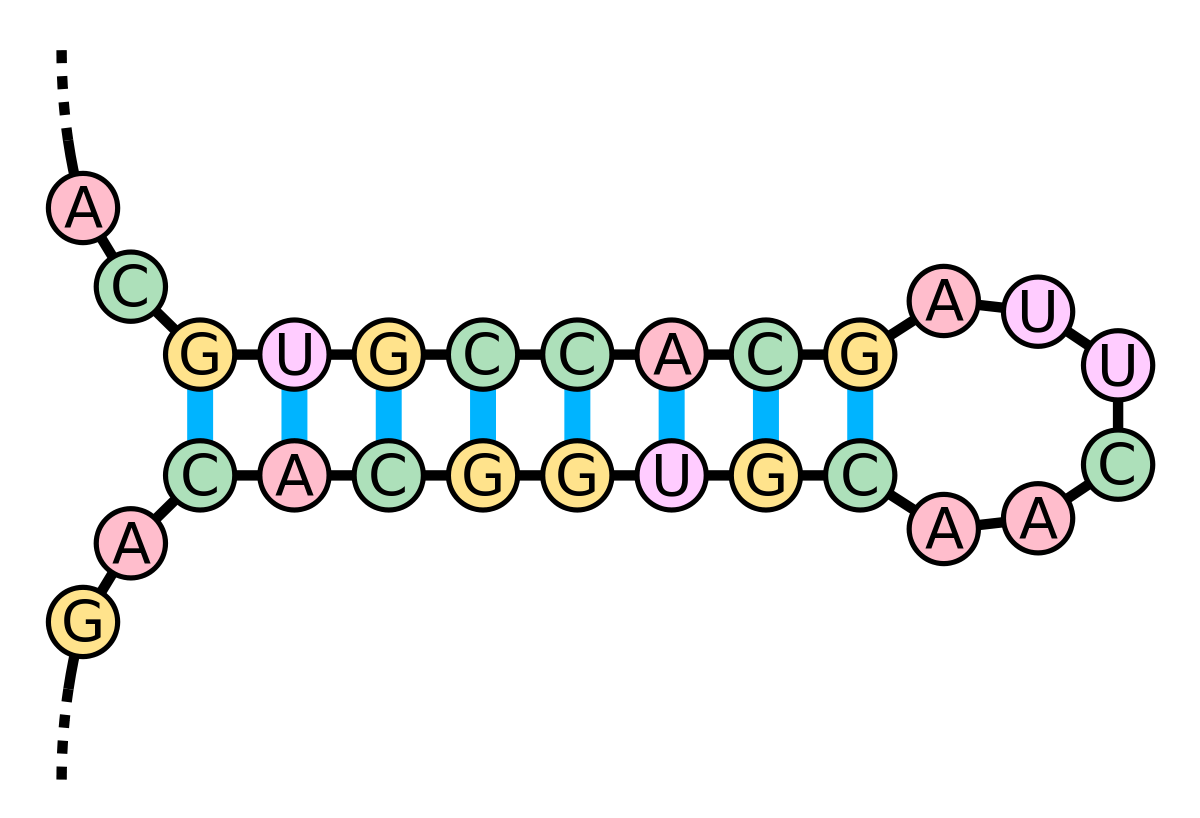 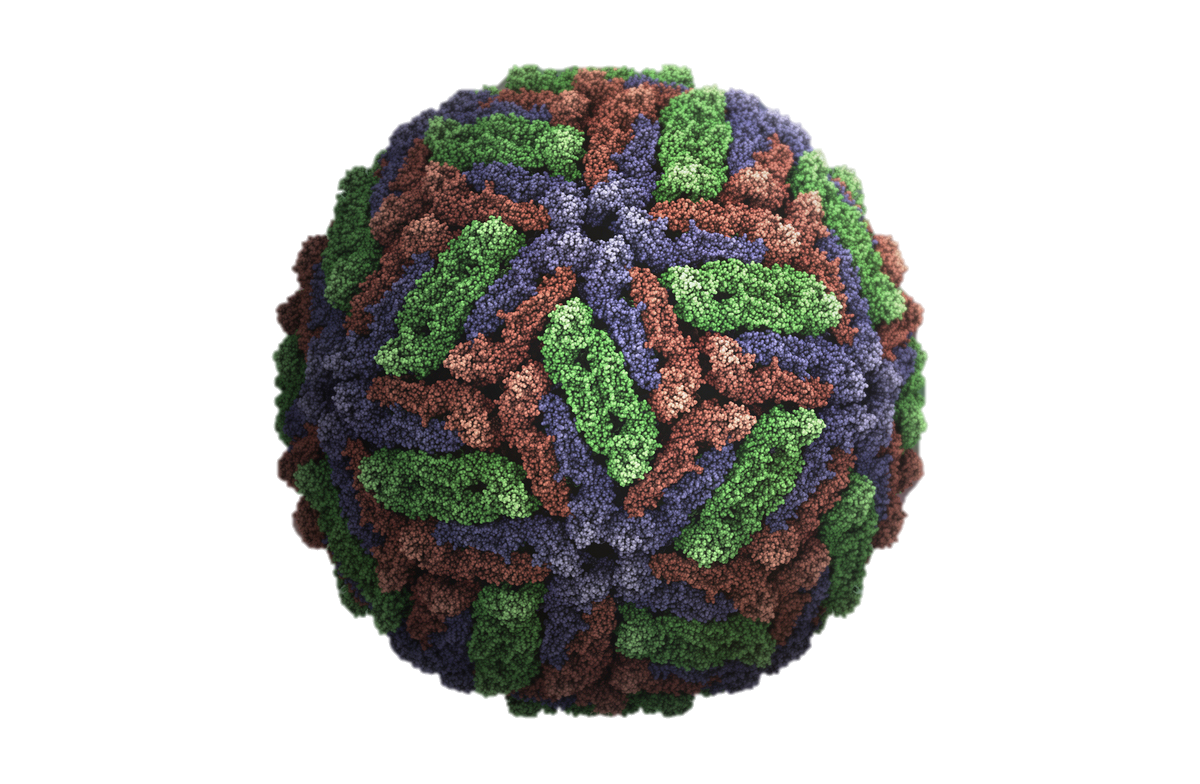 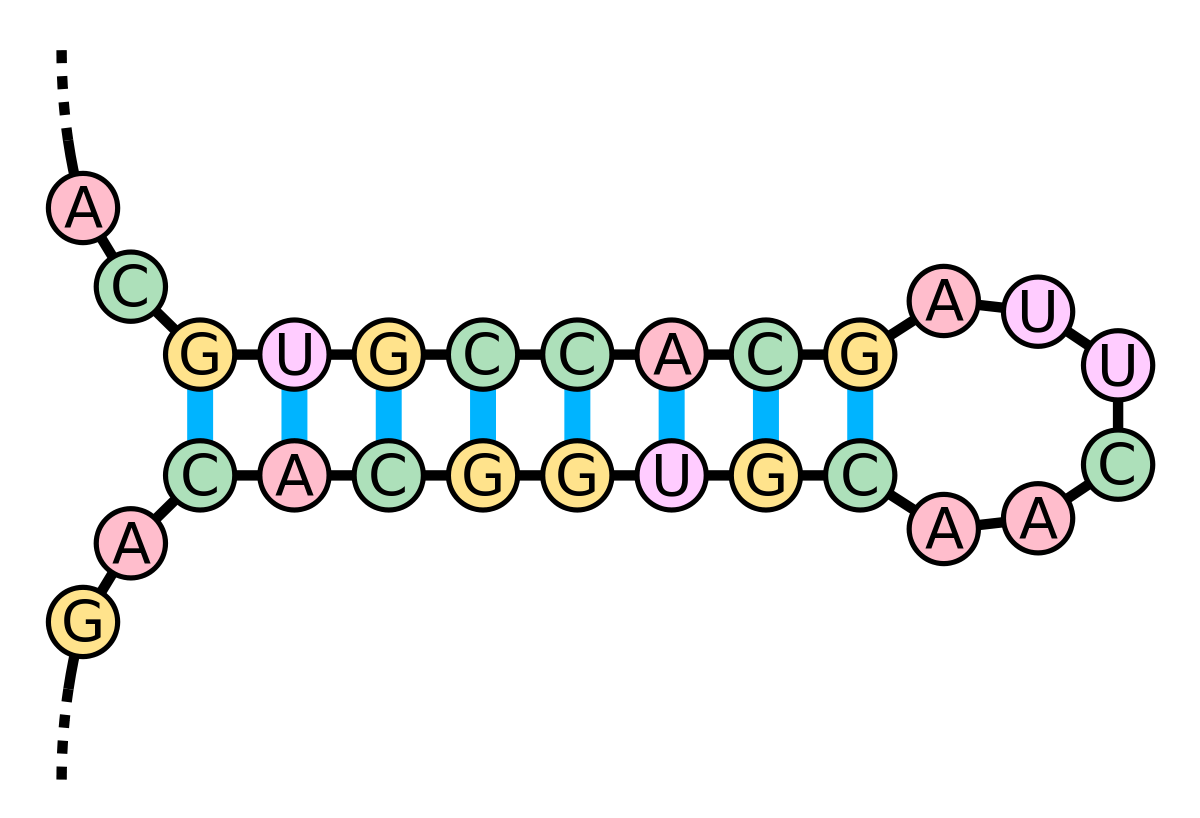 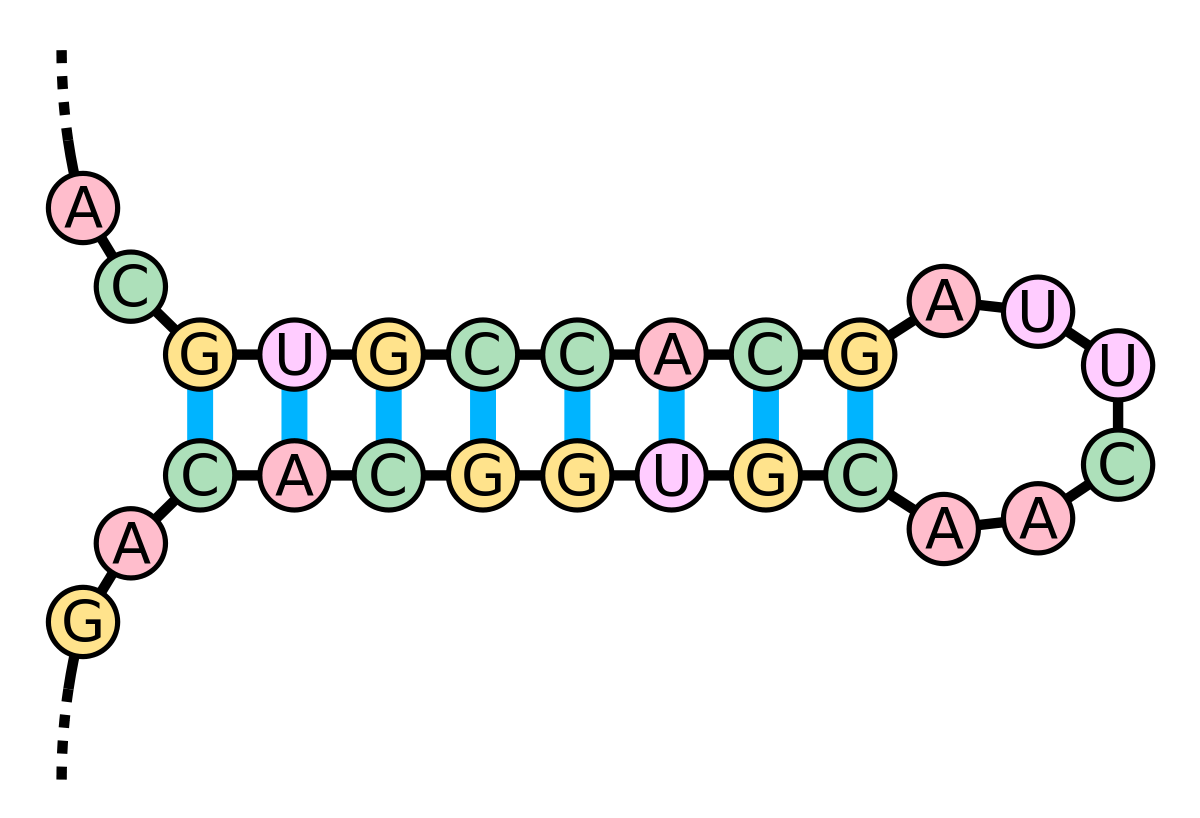 Stem Loops are the starting point for subgenomic flavivirus RNA (sfRNA)
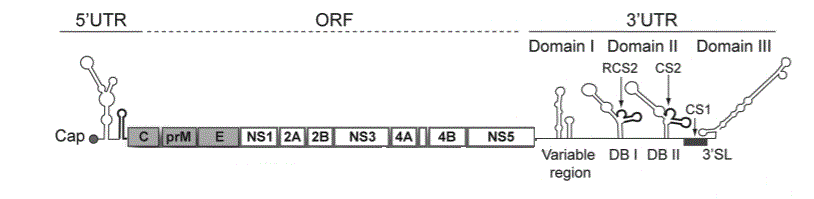 XRN1
Starting point for sfRNA
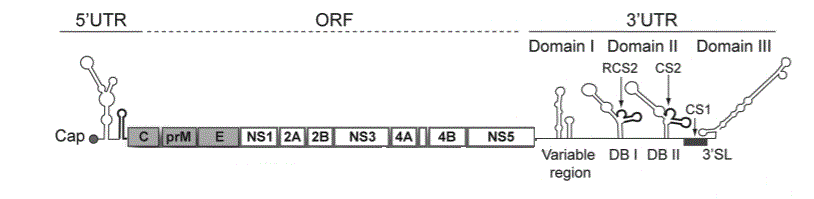 XRN1
Starting point for sfRNA
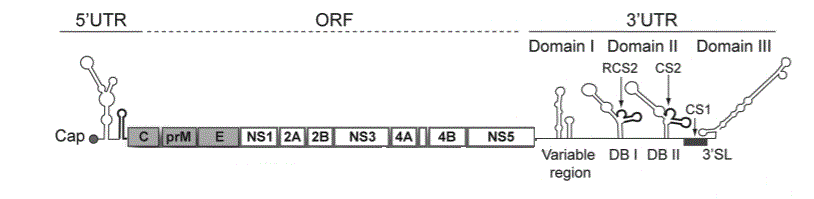 XRN1 is an exoribonuclease created as a part of the host immune response
XRN1 stalls at stem loop
Resulting structure is sfRNA
XRN1
Functions of sfRNA
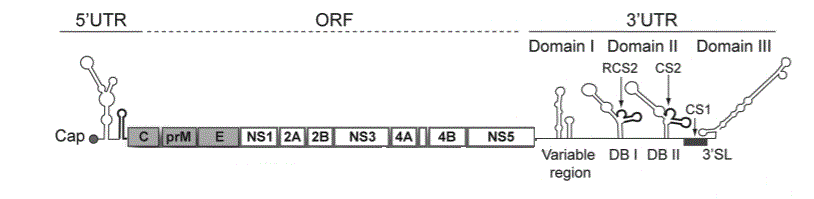 Immune Response
Functions of the sfRNA
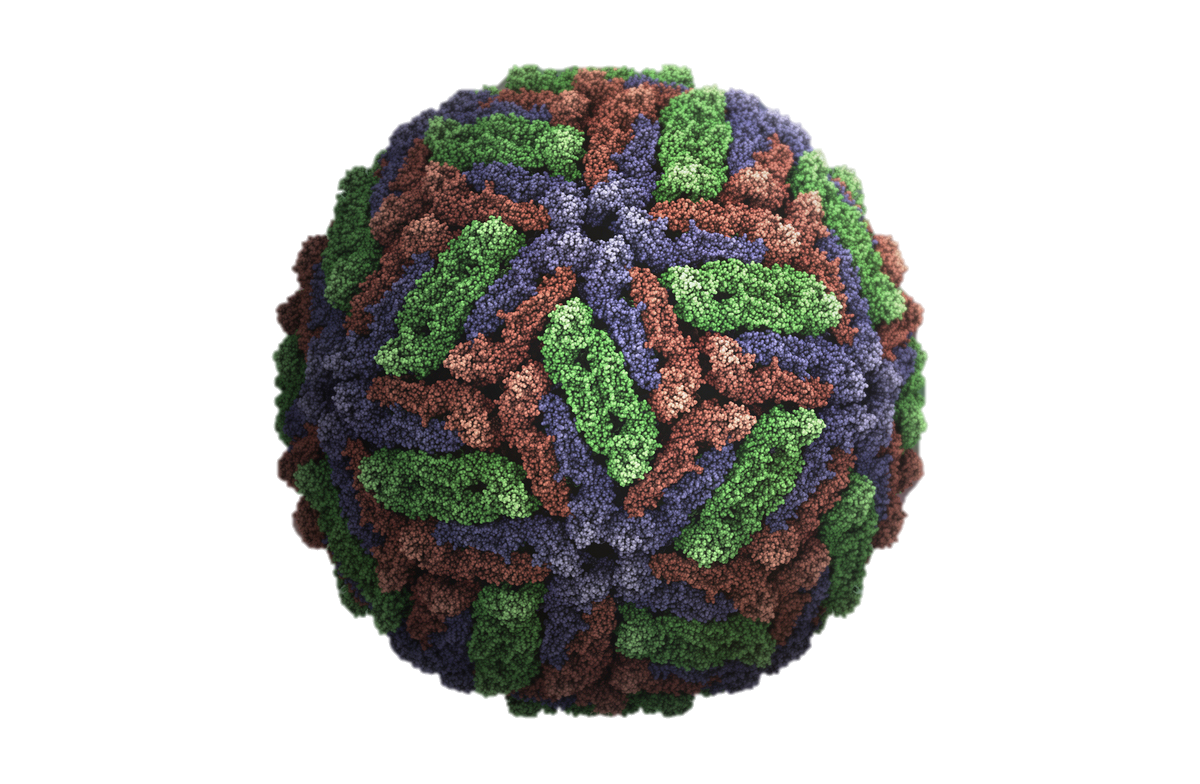 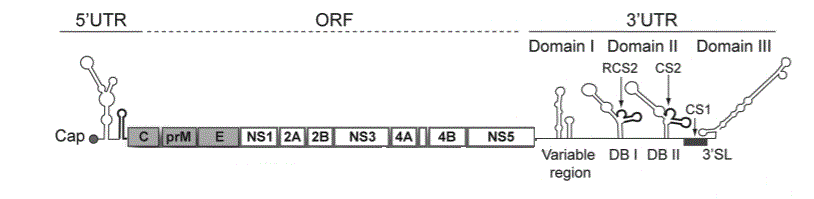 Immune Response
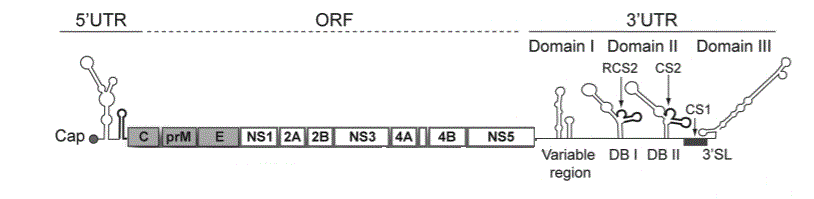 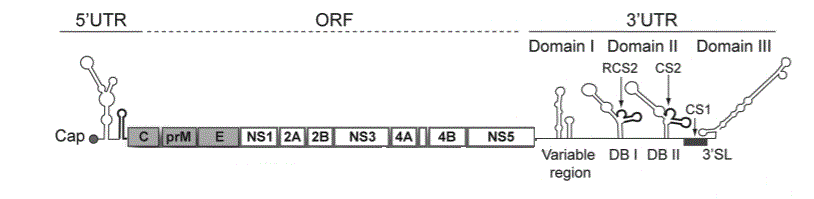 Two stem loops      vs.    one stem loop
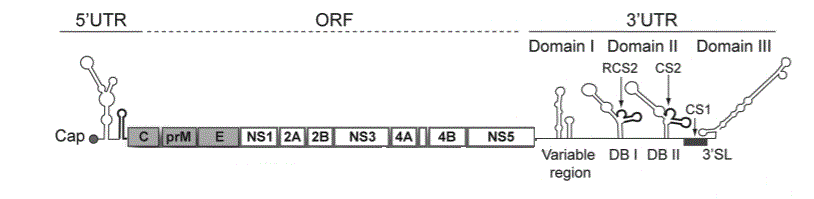 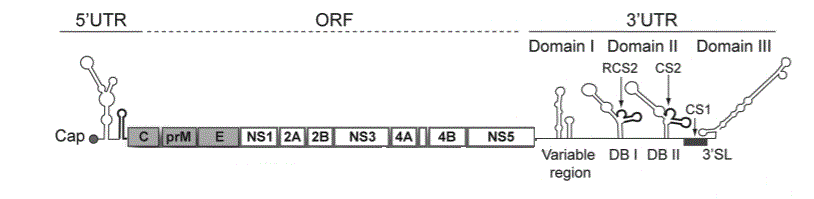 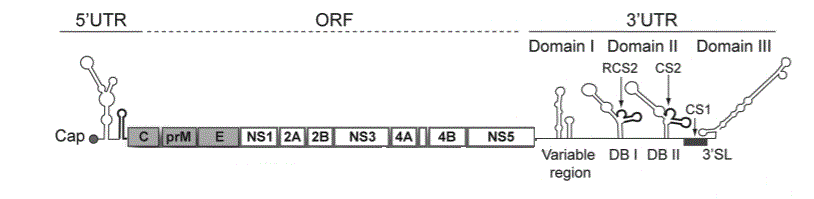 How does it change the virulence of sfRNA in humans?
Step 1: Generate sfRNA
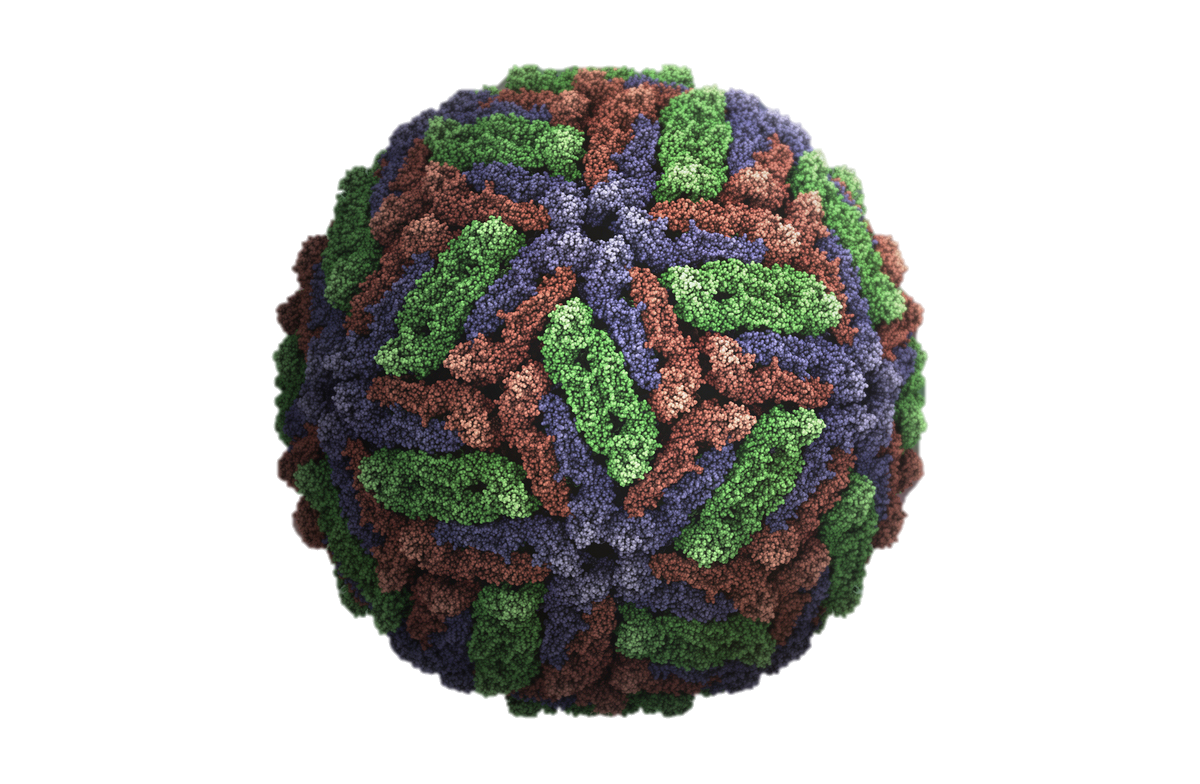 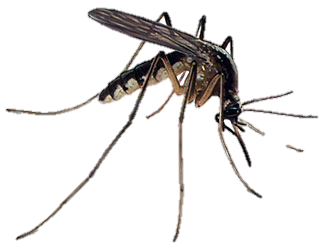 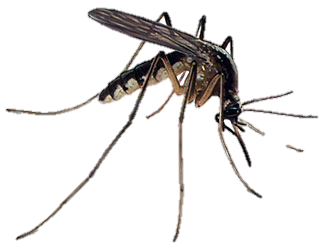 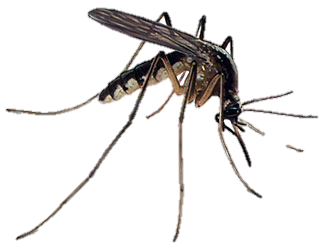 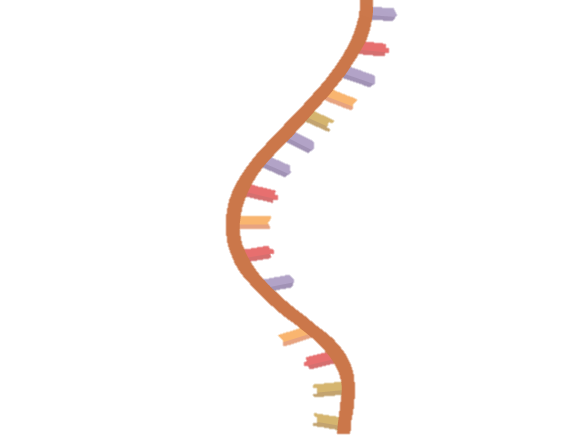 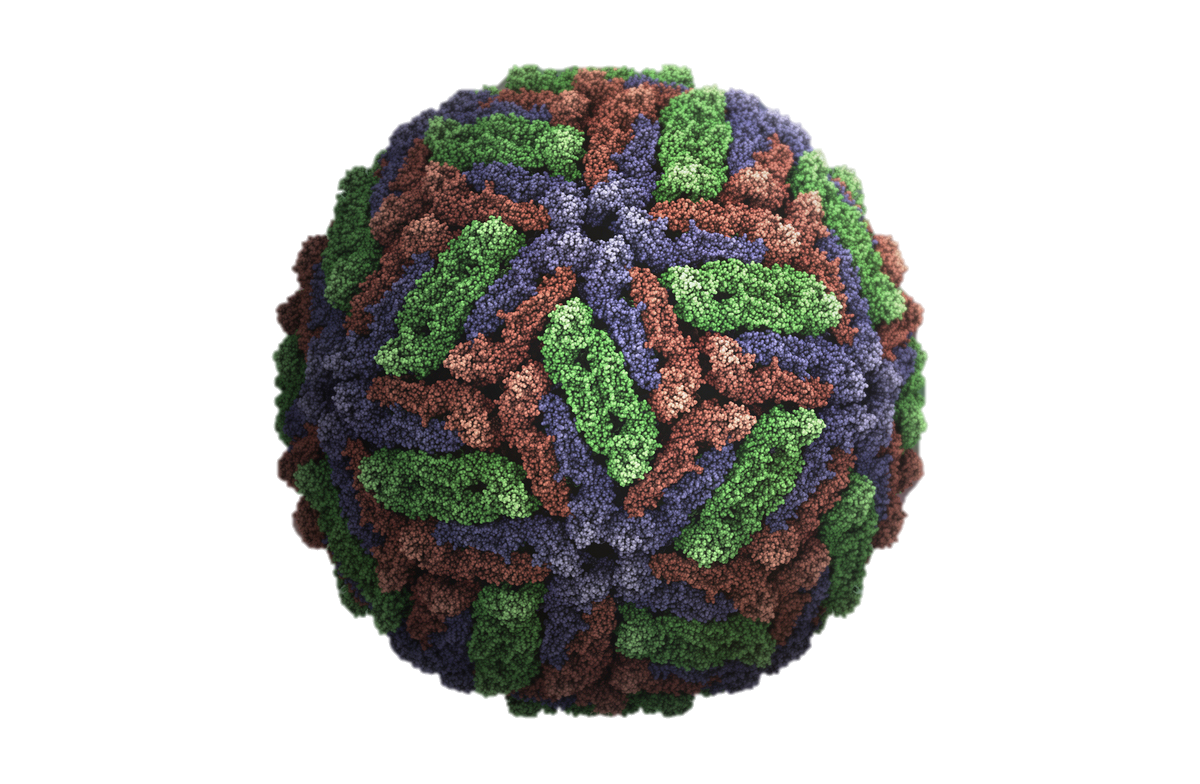 Infect mosquito cells with dengue virus
Serial passage in same cell line for 10 passages
Will create a genome that is adapted to a mosquito environment
Step 1: Generate sfRNA
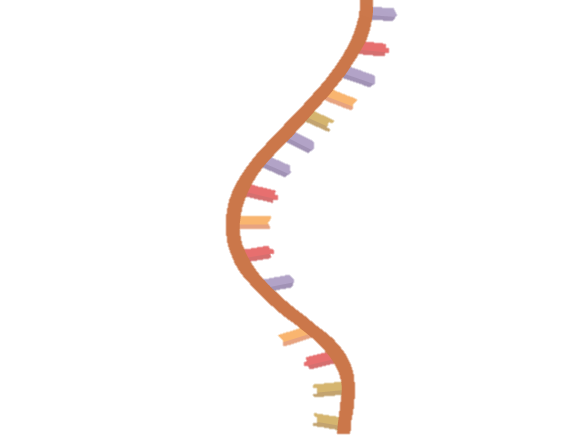 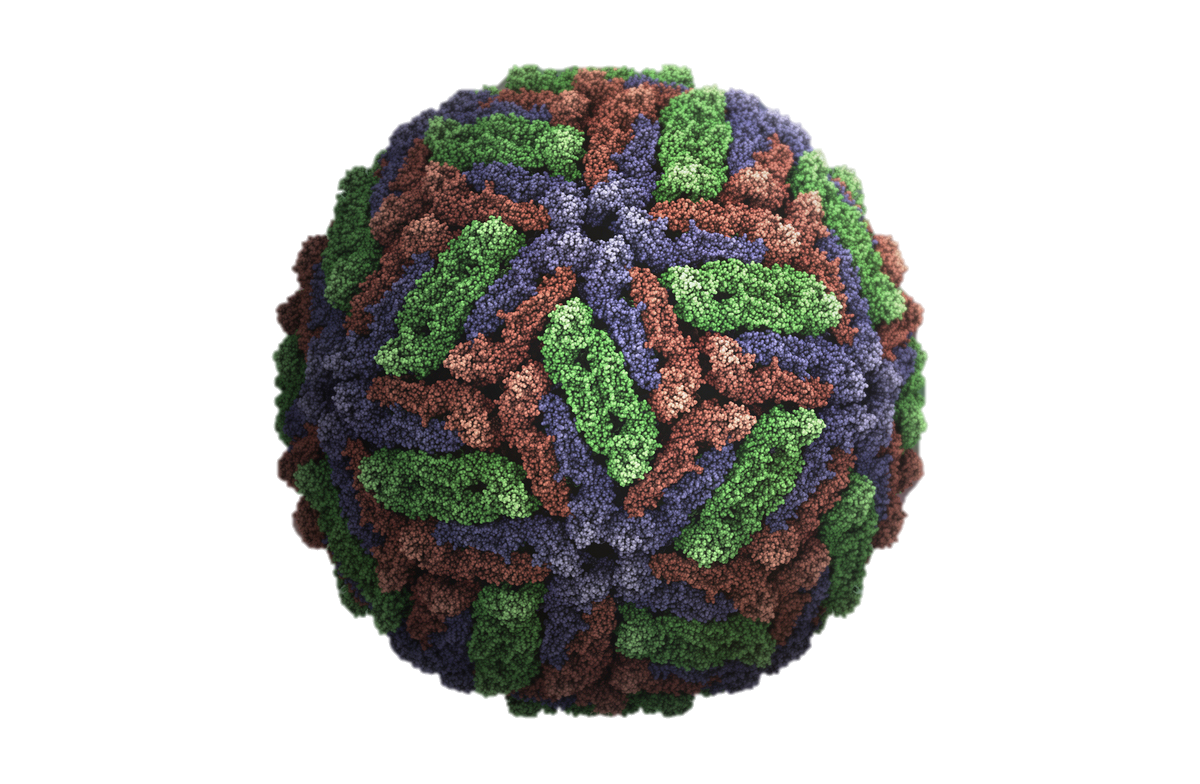 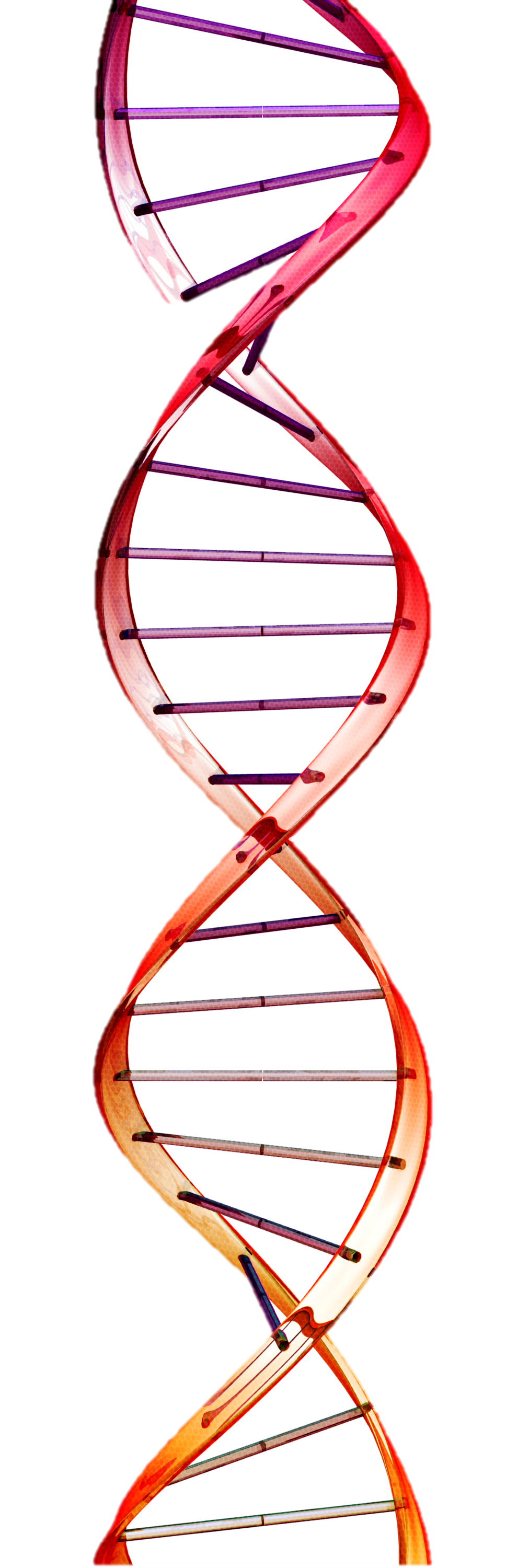 Sequence for a mosquito-adapted virus
Reverse Transcriptase
Sequencing
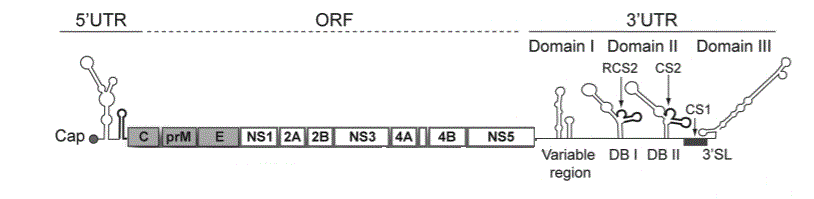 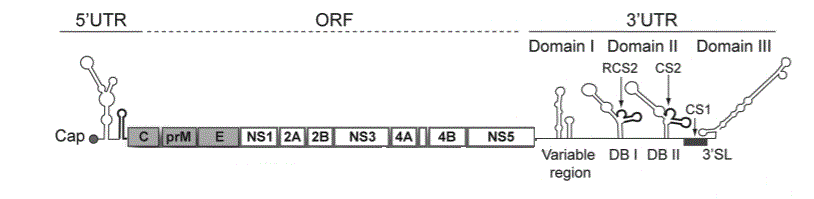 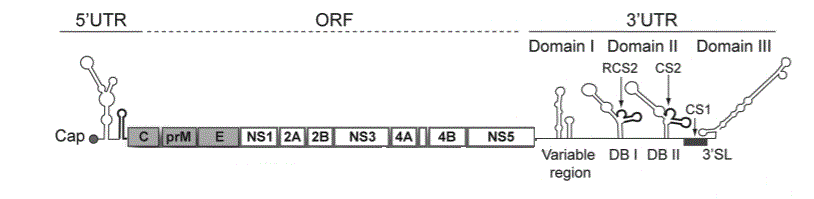 Step 2: Test for Resistance
Attach a fluorescent aptamer downstream the sfRNA
Attach a 40 nucleotide leader sequence upstream
If sfRNA is resistant to XRN1, then fluorescence will be maintained
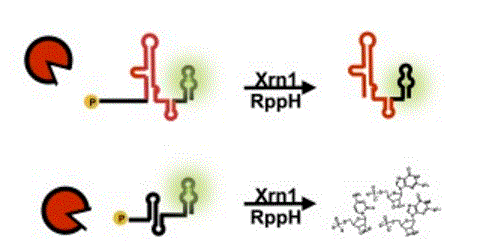 XRN1
Step 3: Test for Virulence
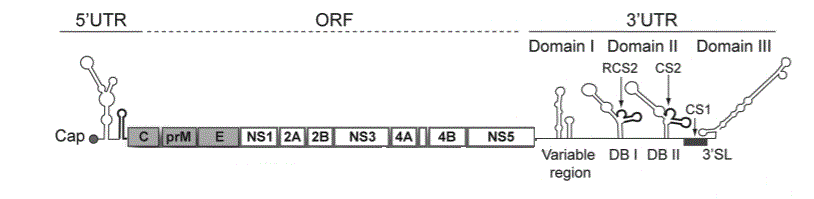 sfRNA will be transfected into human dendritic cells
Dendritic cells will produce an immune response due to the sfRNA
Will show if the sfRNA can adapt to a new environment: humans
May show the effects of duplication of the stem loops
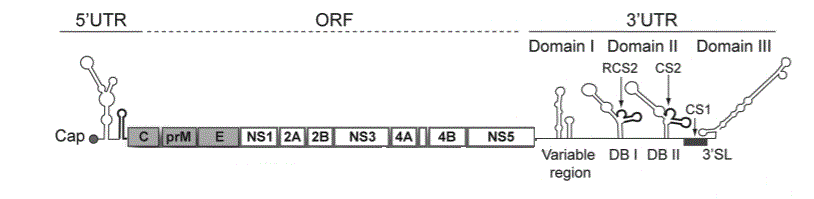 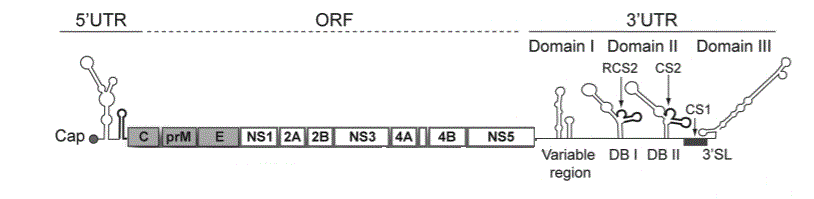 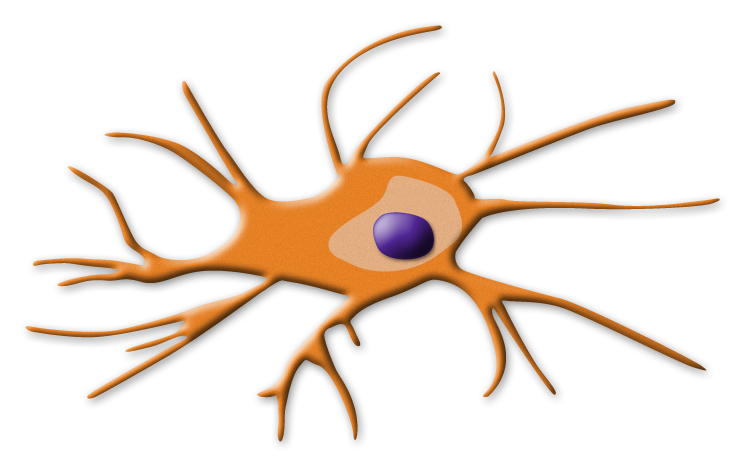 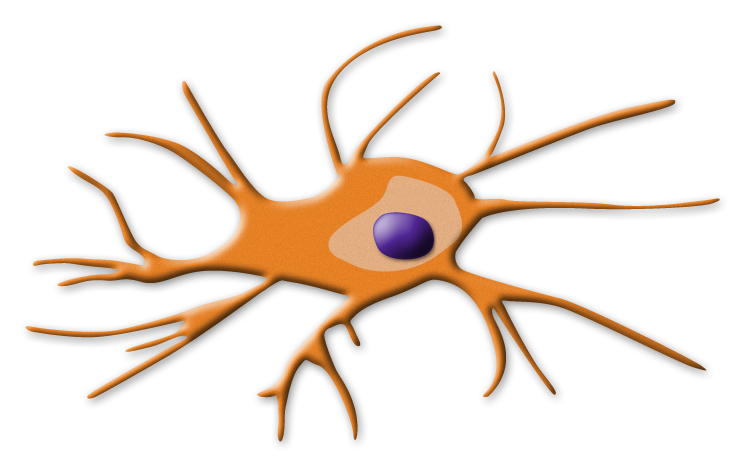 Step 3: Test for Virulence
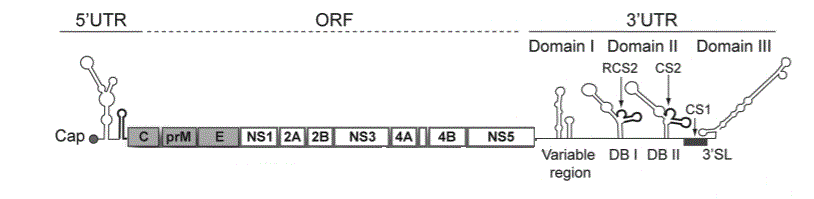 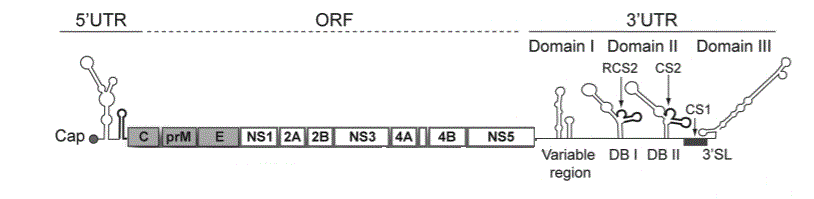 RNA Binding Proteins
RNA Binding Proteins will attempt to destroy sfRNA
If successful, they will activate interferon genes
causes an increase in the levels of Interferon-β, (IFN-β) an inflammatory cytokine
ELISA will measure the level of IFN- β
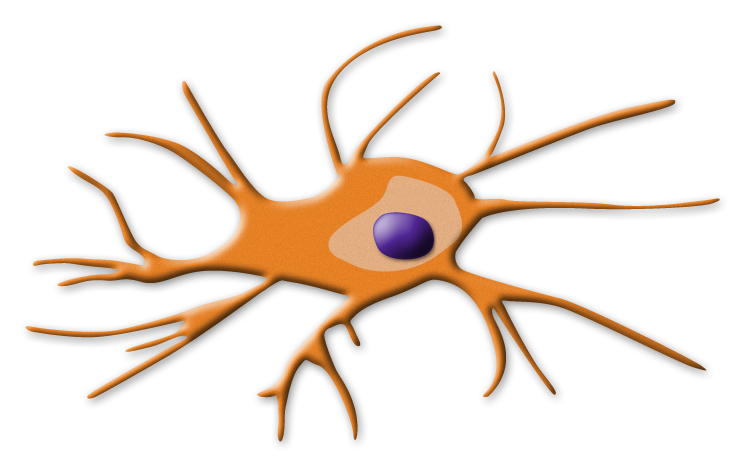 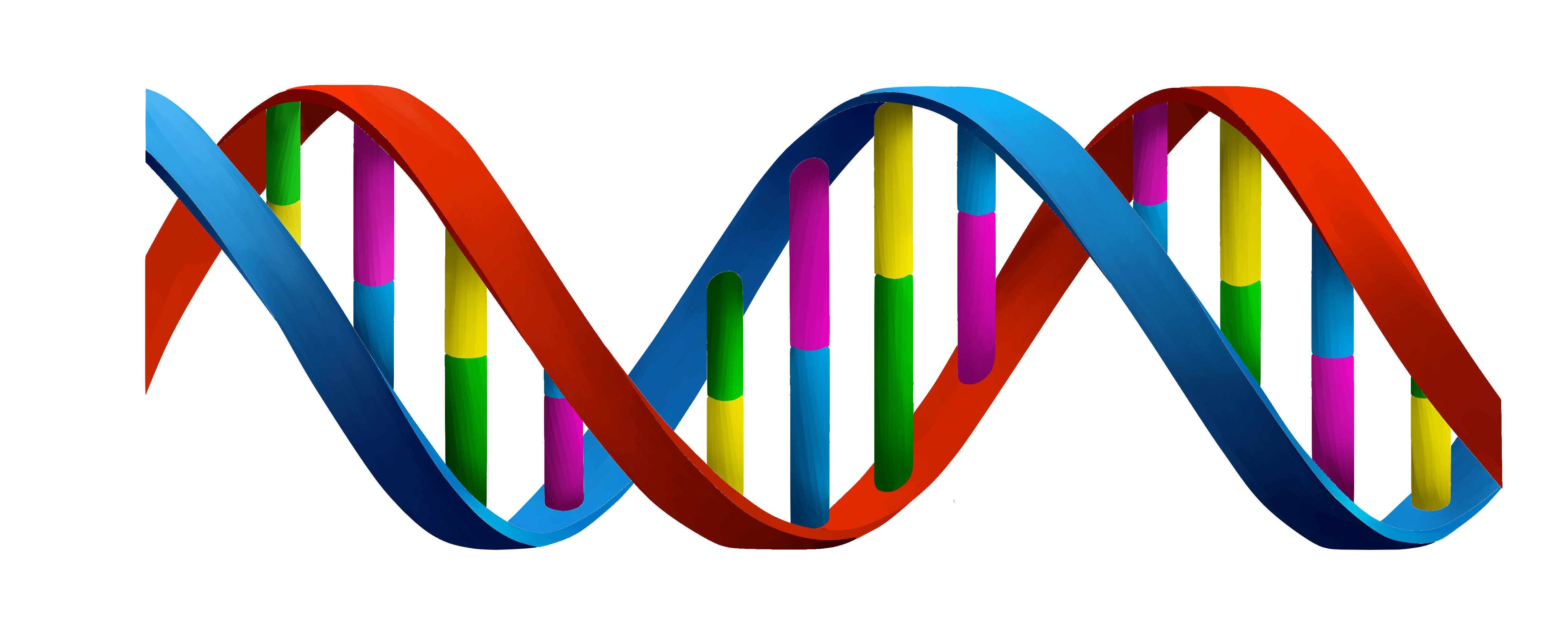 IFN-β
Step 3: Test for Virulence
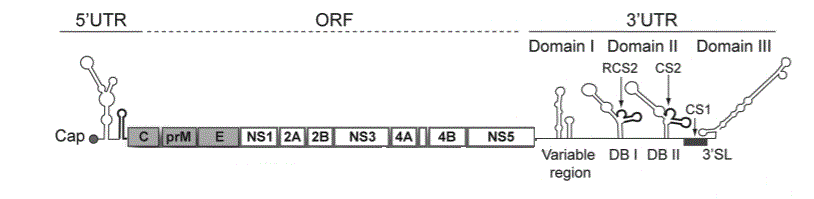 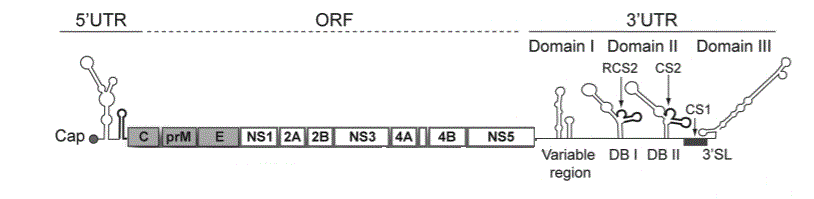 RNA Binding Proteins
sfRNA will bind to RNA binding proteins
Will stop the activation of interferon genes
Causes a decrease of secretion of IFN-β
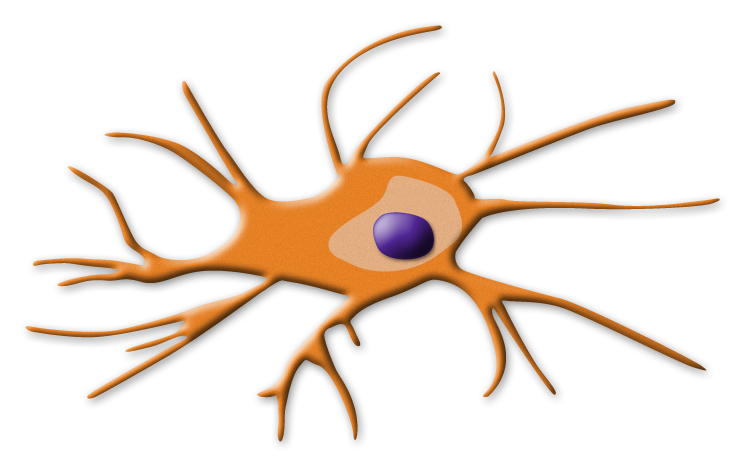 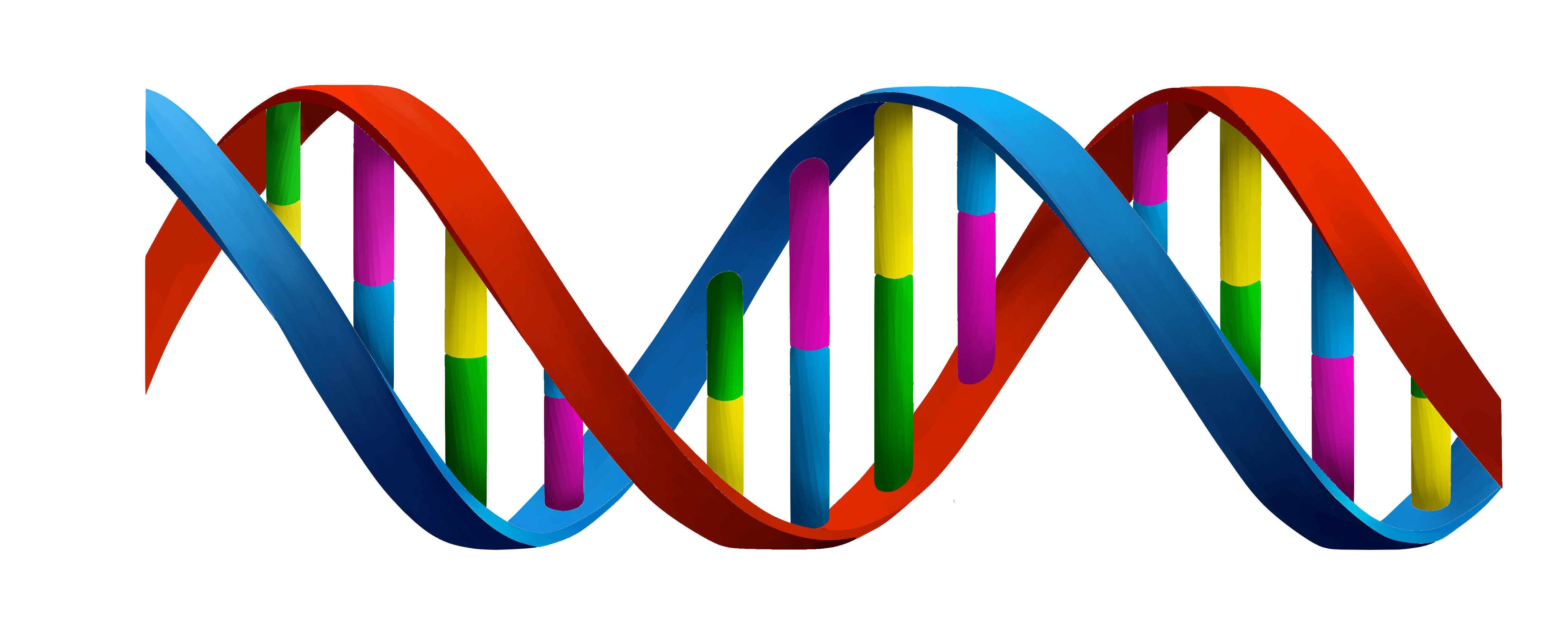 IFN-β
Expected Results
Duplicated stem loop sfRNA should be virulent
Will show low levels of IFN-β
XRN1 resistant
Since:
Second stem loop will provide it the advantage to grow in a human environment
The one stem loop sfRNA should show low virulence 
XRN1 resistant
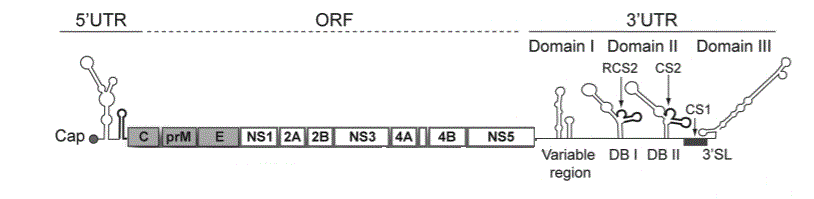 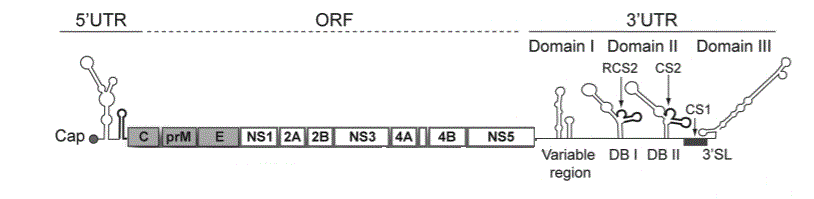 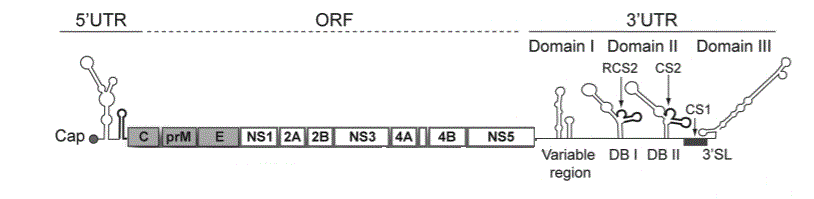